Announcements
Fri 7:00 Rollerland 1445 W 18th St.

First worship in our new location Jan 28th

Campus Retreat March 22-24 Sierra Christian Camp!

Singles Conference in Yosemite Park

ICMC this summer!
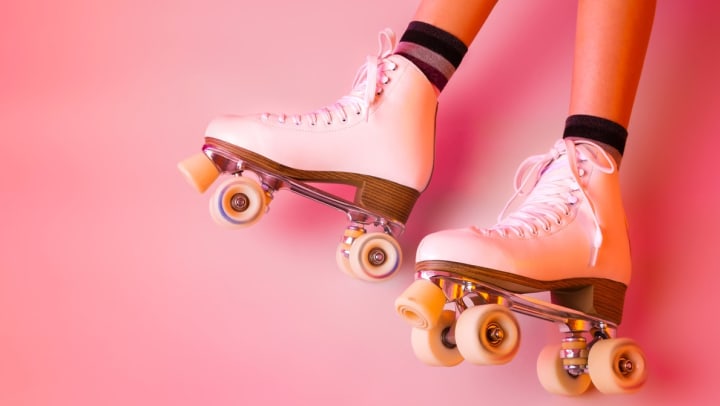 2024 Vision
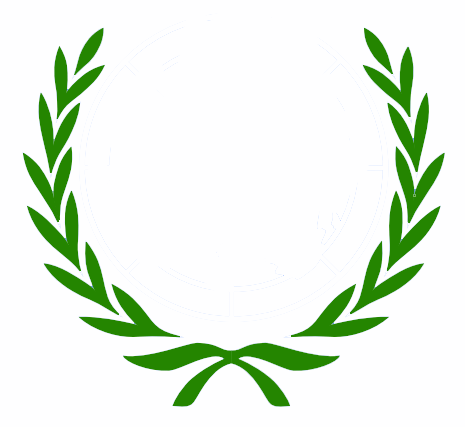 Running the Race
A Laurel Wreath
1 Corinthians 9:24-27
Do you not know that in a race all the runners run, but only one gets the prize? Run in such a way as to get the prize. Everyone who competes goes into strict training. They do it to get a crown that will not last, but we do it to get a crown that will last forever. Therefore, I do not run aimlessly. I do not fight like a boxer beating the air. No. I strike a blow to my body and make it my slave so that after I have preached to others, I myself will not be disqualified for the prize.
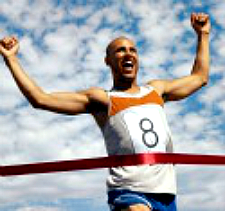 Running To Win The Prize
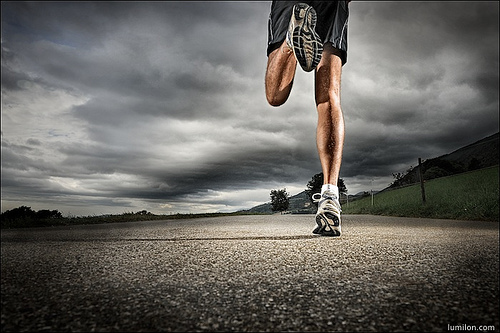 Pace Yourself

But…

Give maximal effort

End the Race completely exhausted
But… The Christian Race is Not Like the Olympics in one way.
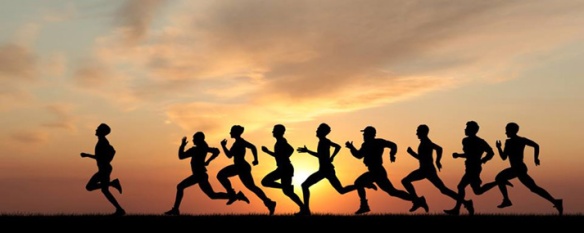 Everyone who runs so as to win the prize, wins the prize.
A Crown That Will Last
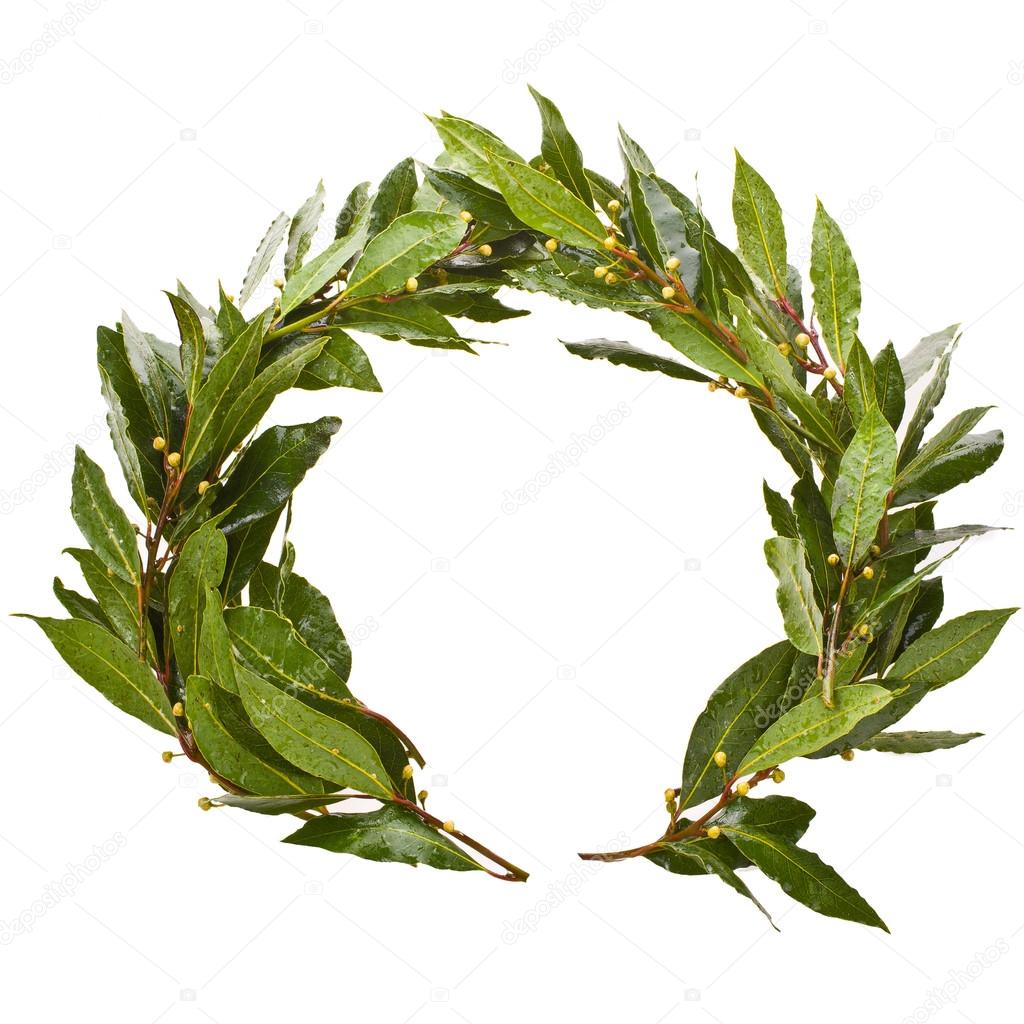 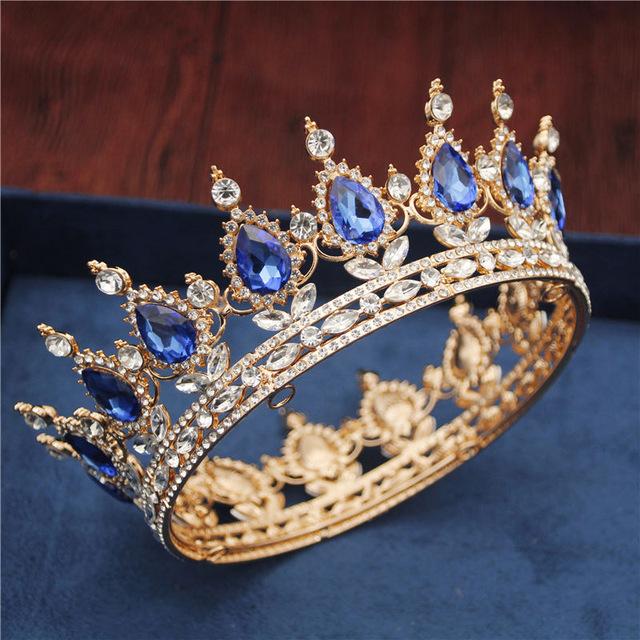 vs
Go Into Strict Training
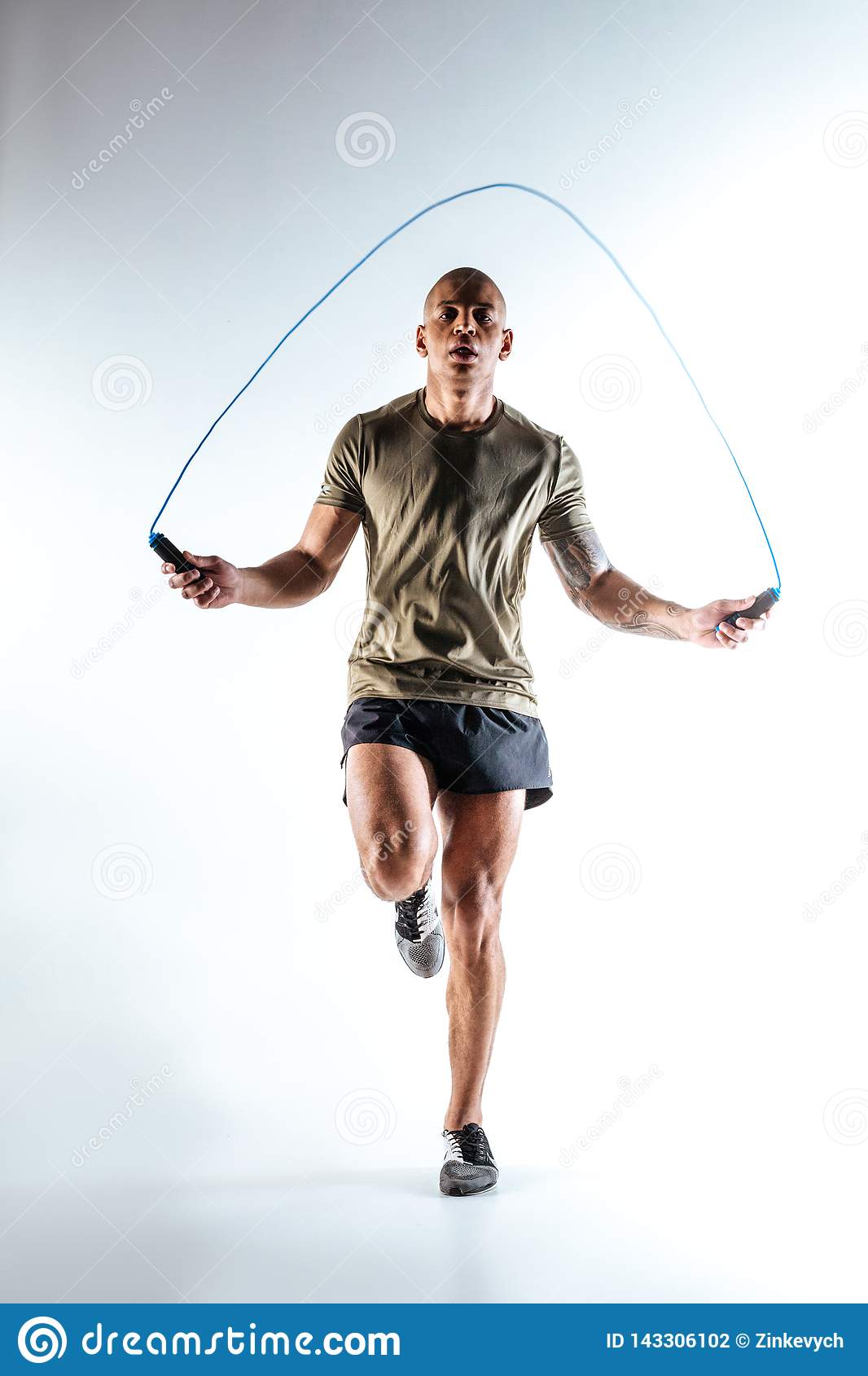 Paul: I beat my body.

What is your training regimen?

Do you have a trainer/mentor?
Do Not Run Aimlessly
Do you have a plan?

Do you have spiritual goals?
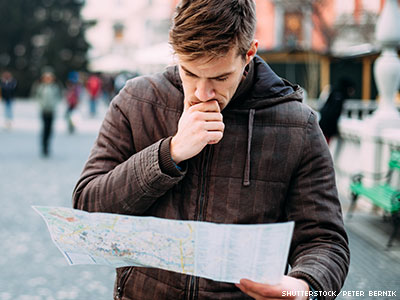 1 Tim 4:7-8
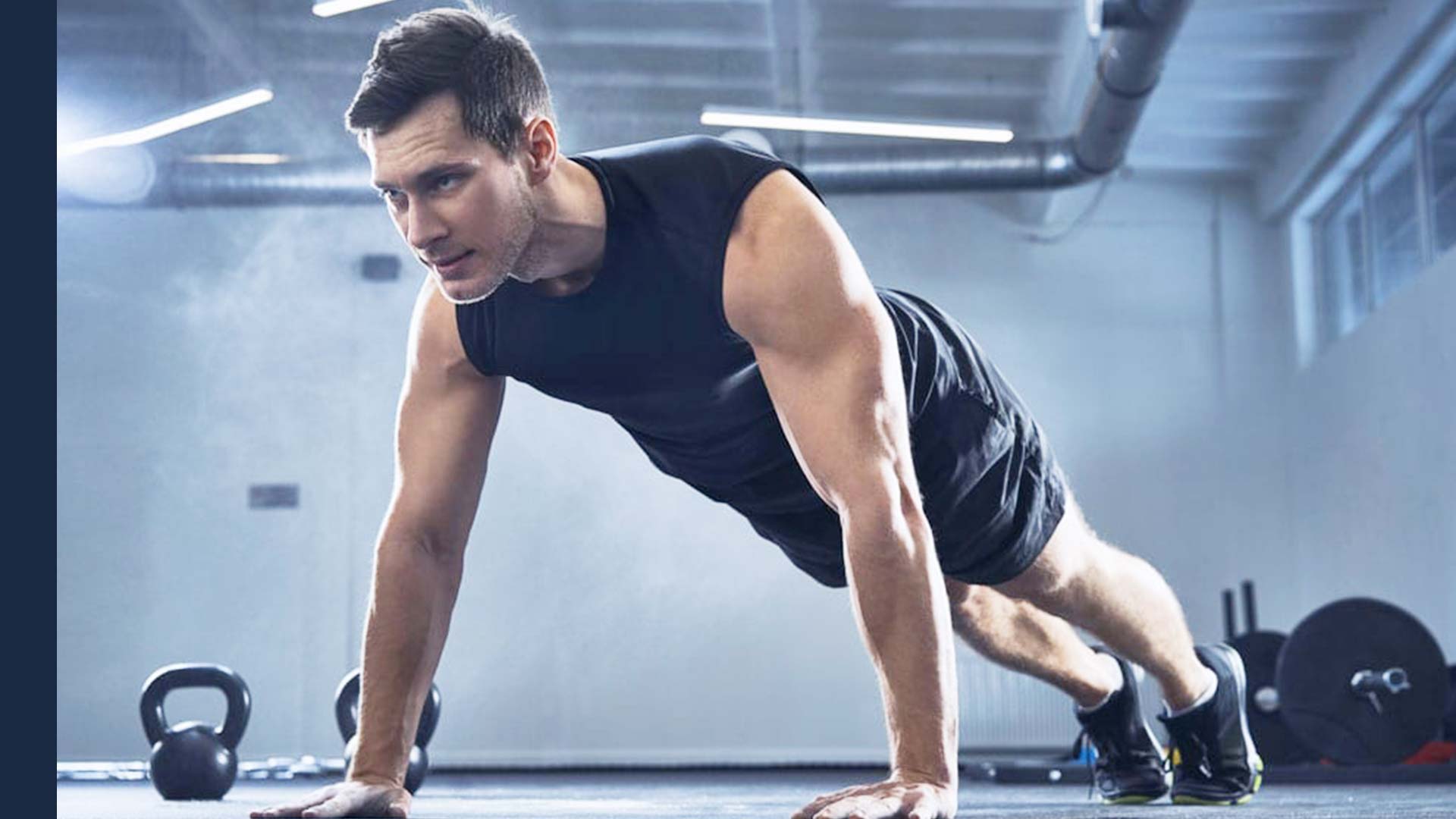 Physical training is of some value…

But godliness has value for all things…
2 Timothy 4:6-8
For I am already being poured out like a drink offering, and the time for my departure has come. I have fought the good fight. I have finished the race. I have kept the faith. Now there is in store for me the crown of righteousness, which the Lord, the righteous judge, will award to me that day.
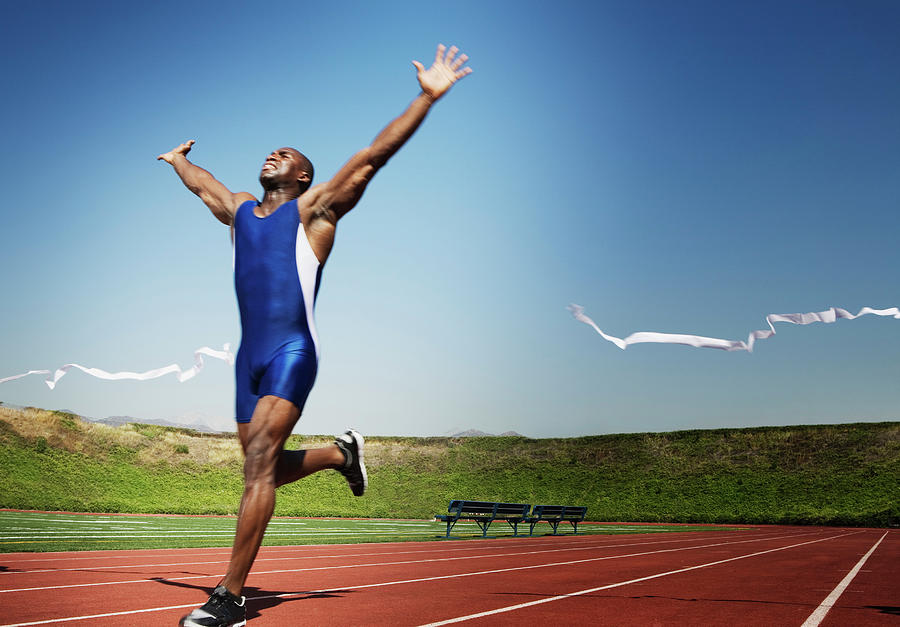 Let’s be Christian men
Run so as to get the prize
Go into strict training
Train in godliness
Finish the race

The result:
Win as many as possible
A crown that will last
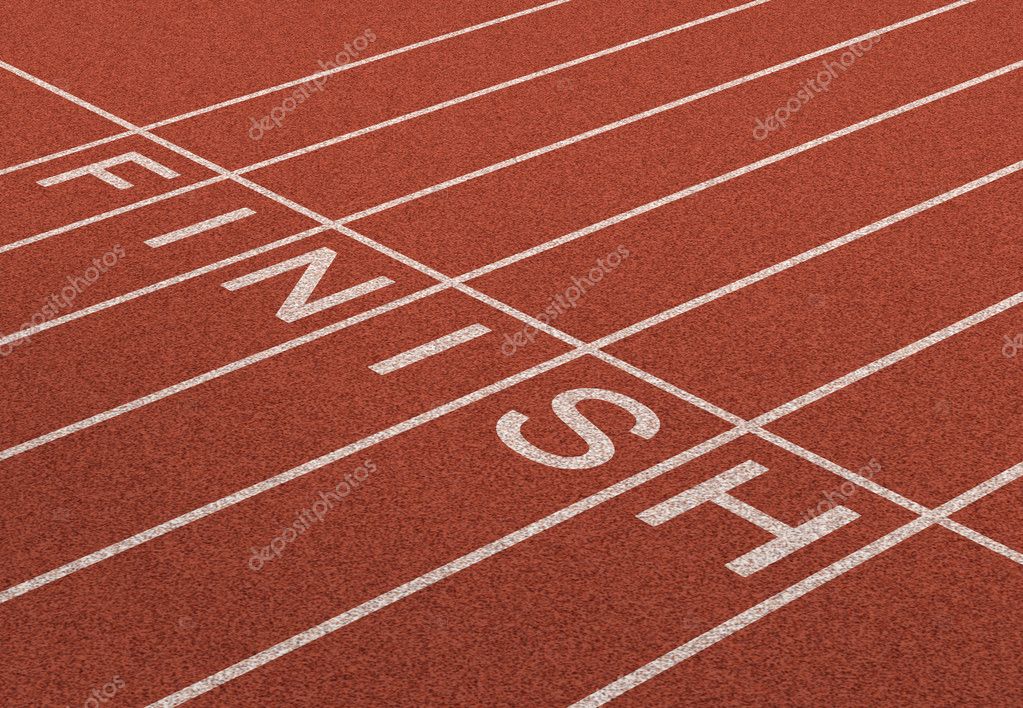 Let’s Catch a Vision for 2024
1. What activities do you want to see us have this year?   (text me at 858-344-5323)

2. What is your vision for us to do to be or to become this year?  (text me at 858-344-5323)

3. What is your personal vision for yourself this year?